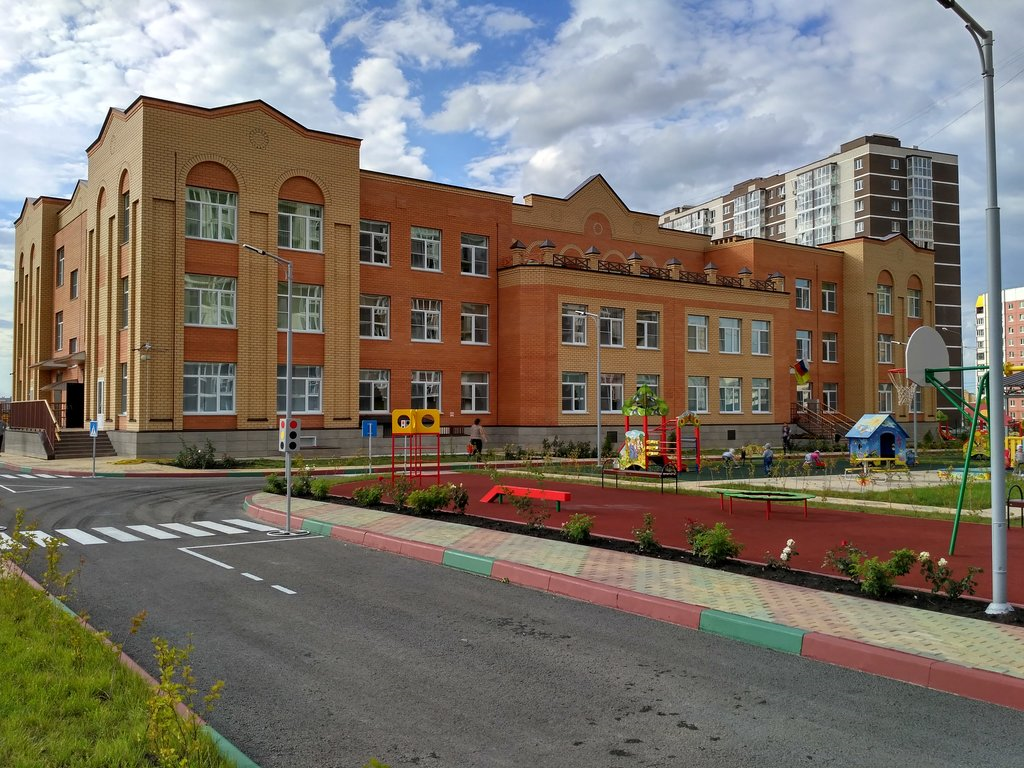 Организационно-педагогические условия по проектированию индивидуальных образовательных маршрутов в ДОУ
Индивидуальный образовательный маршрут - это персональный путь реализации личностного потенциала воспитанника в образовании и обучении
Формирование индивидуального образовательного маршрута регламентируется документами: 

- Федеральный закон от 29.12.2012 № 273-ФЗ «Об образовании в Российской Федерации»;
- Федеральный государственный образовательный стандарт дошкольного образования, утвержденный приказом Министерства образования и науки РФ от 17.10.2013 № 1155 «Об утверждении федерального государственного образовательного стандарта дошкольного образования»
Основная цель - создание условий, способствующих позитивной социализации дошкольников, их социально – личностного развития, которое неразрывно связано с общими процессами интеллектуального, эмоционального, эстетического, физического и других видов развития личности ребенка.

Индивидуально-образовательный маршрут определяется:
- индивидуальными функциональными возможностями и уровнем развития воспитанников;
- возможностями ДОУ
Индивидуальные образовательные маршруты разрабатываются для:
- детей, не усваивающих основную общеобразовательную программу;
- детей, с ограниченными возможностями здоровья, детей-инвалидов;
- одаренных детей;
- детей с соматическими заболеваниями, с низким уровнем адаптации;
- детей с нарушениями опорно-двигательного аппарата
Принципы разработки индивидуального маршрута:
- принцип опоры на обучаемость ребенка;
- принцип соотнесения уровня актуального развития и зоны ближайшего развития;
- принцип соблюдения интересов ребенка;
- принцип тесного взаимодействия и согласованности работы «команды» специалистов;
- принцип непрерывности; 
- принцип отказа от усредненного нормирования;
- принцип опоры на детскую субкультуру
Состав психолого-педагогического консилиума:
- заместитель заведующей;
- старший воспитатель;
- педагог-психолог;
- инструктор по физической культуре;
- музыкальный руководитель;
- учитель-логопед.
Задачи работы консилиума:

- выявление трудностей в освоении образовательных программ;
- разработка рекомендаций по организации психолого-педагогического сопровождения воспитанников;
- консультирование участников образовательных отношений по вопросам содержания и оказания психолого-педагогической помощи, создание специальных условий получения образования
Структура индивидуального образовательного маршрута:
- ФИО ребенка;
- дата рождения; 
- дата начала ИОМ;
- причина постановки на учет; 
- возраст на начало коррекционно - развивающей работы;
- цель (ИОМ);
- задачи;
- количество занятий в неделю;
- форма проведения; 
- ожидаемый результат;
- форма работы с родителями
Стратегия и тактика реализации индивидуального образовательного маршрута:

- первоначальный мониторинг;
- построение, реализация ИОМ и взаимодействие всех специалистов;
- корректировка задач, методов и форм работы, связь с родителями.
Взаимодействие  инструктора по физической культуре  с воспитателями и специалистами ДОУ  по организации  ИОМ
Цель мониторинга: анализ информации об общем состоянии развития ребенка, оценка физического развития и уровень сформированности основных видов движений, для планирования коррекционно-развивающего процесса (разработка ИОМ) и прогнозирования конечного результата.
Мониторинг
Уровни усвоения программы
Ниже среднего. 
Ребенок допускает ошибки в основных элементах сложных физических упражнений. Слабо контролирует выполнение движений, затрудняется в их оценке. Допускает нарушение правил в подвижных и спортивных играх, чаще всего в силу недостаточной физической подготовленности. Снижен интерес к физическим упражнениям.
Средний. 
Ребенок технически правильно выполняет большинство физических упражнений, проявляет при этом должные усилия, активность и интерес. Он способен оценить движения других детей, упорен в достижении своей цели и положительного результата. Самоконтроль и самооценка непостоянны (эпизодически появляются).
Ребенок способен организовать подвижные игры и упражнения с небольшой подгруппой сверстников или малышей. Может придумать и выполнить несложные физические упражнения, комбинации. Интерес к физическим упражнениям устойчивый.
3. Высокий. 
Ребенок результативно, уверенно, мягко, выразительно и точно выполняет физические упражнения. Самоконтроль и самооценка постоянны. Проявляет элементы творчества в двигательной деятельности: самостоятельно составляет простые варианты из освоенных физических упражнений и игр, через движения передает своеобразие конкретного образа (персонажа, животного), стремится к неповторимости (индивидуальности) в своих движениях. Интерес к физическим упражнениям устойчивый.
Карта развития ребенка
1.Ф.И.О. воспитанника________________________________________
2. Дата и место рождения _____________________________________
3. Адрес: _____________________________________________________
4. Сведения о родителях (законных представителях):_______________
5. Дата поступления в ДОУ ____________________________________
6. Общее состояние ____________________________________________
7. Физическое развитие _________________________________________
8. Неврология__________________________________________________
9. Зрение______________________________________________________
10. Слух ______________________________________________________
11. Опорно-двигательный аппарат________________________________
12. Диагноз психиатра__________________________________________
13. Диагноз логопеда ___________________________________________
14. Профилактические прививки (не) сделаны по возрасту____________
15. Статус: _____(«ребенок с ограниченными возможностями здоровья», ребенок-инвалид: от ___г. ), основной диагноз_______________________________
16. № удостоверения по инвалидности_________ МСЭК №____________
срок назначения___________ продление ______________ ИПРА №___
17. Оценка психологической готовности к началу дошкольного образования: ___
 
Физическое развитие _____________________________________________________________________________________
Оценка психо-физических качеств: быстроты движений, силы, выносливости, ловкости, гибкости
Индивидуальный маршрут
Цель: выявить особые образовательные потребности ребенка; оказать помощь в адаптации к коллективу детей; способствовать усвоению ребенком образовательной программы; развить осознание своих возможностей; обеспечить позитивные сдвиги в физическом развитии, стимулировать раскрытие индивидуальных возможностей; вовлечение родителей в образовательный процесс
ИОМ дошкольника ОО «Физическое развитие» 


 ФИО ребенка_______________________________________________________________________
Дата рождения_______________________________________________________________________
Дата начала ИОМ____________________________________________________________________
Причина постановки на учет: __________________________________________________________
Возраст на начало коррекционно - развивающей работы: ________________________________
Цель (ИОМ): открытие  новых  перспектив в усвоении ОПП ДОУ в образовательной области «Физическое развитие» ______________________________________________________________
Количество занятий в неделю:_________________________________________________________
Форма проведения: организованная образовательная деятельность, индивидуальные занятия, игровая деятельность, совместная деятельность педагогов ДОУ, родителей, детей; самостоятельная двигательная деятельность, беседы, презентации, ведение портфолио здоровья ____________________________________________________________________________
Ожидаемый результат:_______________________________________________________________
Форма работы с родителями: консультации, практикум, собеседование, обмен опытом_____________________________________________________________________________
Индивидуальный маршрут развития ребенка с ОВЗ образовательная область «Физическое развитие» 

ФИО ребенка _________________________  
Дата рождения ________________________    
Дата начала ИОМ _____________________ 
Возраст на начало ИОМ ________________ 
Заболевание: Астигматизм, II Макросоматик 
Астигматизм - дефект зрения, связанный с нарушением формы хрусталика, роговицы или глаза, в результате чего человек теряет способность к четкому видению 
Макросоматик (соматический тип, относящийся к крупному телосложению) – это такой тип конституции тела, который отличается широкой костной структурой и большими запасами подкожного жира. 
Уровень развития: не соответствует возрасту 
Проблема: низкая двигательная активность, неохотно принимает участие  в подвижных играх – нет динамики.
Перспективное планирование ИОМ
Календарный план работы с детьми с низкими показателями физического развития по показателям мониторинга
Календарный план работы с одаренными детьми физкультурно - оздоровительной направленности
Сентябрь
Диагностика уровня физической подготовки детей и его индивидуальных способностей (одарённости).
Определение целей и задач.  
Разработка учебно - тематического плана, определение содержания. 
Создание банка данных одаренных детей физкультурно – оздоровительной направленности.
 Октябрь
Знакомство с детьми; разработка индивидуальных маршрутов.
Групповые и индивидуальные занятия.
Задачи:
 - формирование правильной осанки;
- развитие чувства ритма, темпа, глазомера;
-  укрепление мышц рук, ног, шеи и туловища, подвижности суставов;
- воспитание желания выполнять команды инструктора. 
Упр. общеразвивающего воздействия:
- различные виды ходьбы: высоко поднимая колени, гимнастический шаг, боковой приставной, на носках (с различным положением рук);
- различные виды бега: на носках, «Лошадки», с захлёстыванием голени;
- различные виды прыжков: прыжки с продвижением вперед через предметы; прыжки  из глубокого приседа вверх; прыжки со сменой положения ног.
ВЗАИМОДЕЙСТВИЕ  ИНСТРУКТОРА  ПО ФК  СО  СПЕЦИАЛИСТАМИ   ДОУ
Заместители заведующей
Старшая медицинская сестра
Воспитатели
Инструктор по физической культуре
Педагог-психолог
Логопед
Музыкальный руководитель
План взаимодействия  инструктора по физической культуре 
 с воспитателями ДОУ
Тетрадь по взаимодействию инструктора по физкультуре и воспитателей группы
Индивидуальная работа воспитателя с детьми  в группе по физической культуре
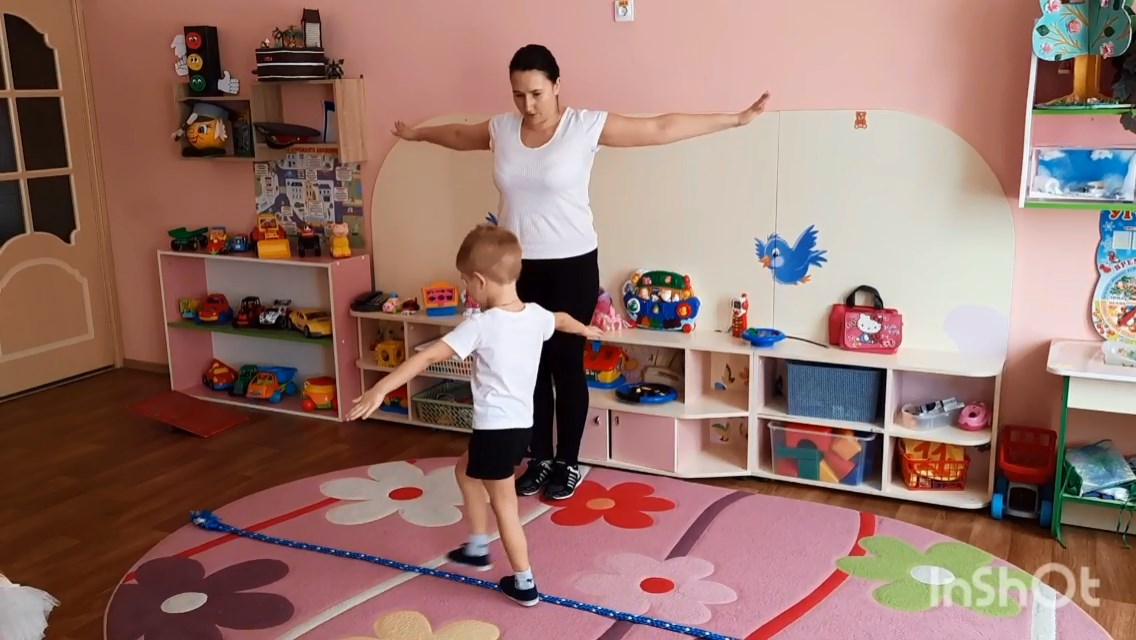 Взаимодействие воспитателя с инструктором на занятиях по физической культуре
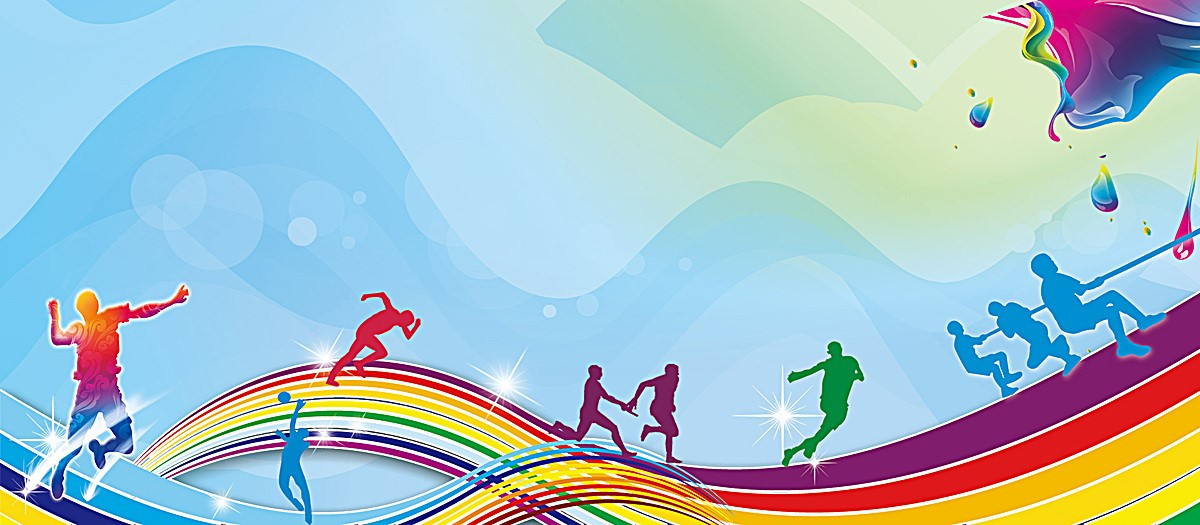 Инструктор по физической культуре помогает воспитателю грамотно выстроить работу, осуществляет правильный отбор комплексов упражнений, методов и приемов педагогического воздействия с учетом состояния здоровья ребенка в соответствии с рекомендациями специалистов.
   Воспитатель проводит коррекционную работу, согласно ИОМ, фиксирует то, что необходимо закрепить с детьми в индивидуальной работе, в режимных моментах.
Взаимодействие педагога-психолога с инструктором по физкультуре
План взаимодействия инструктора по физической культуре 
с педагогом- психологом
План взаимодействия инструктора по физической культуре 
с музыкальным руководителем
Взаимодействие музыкального руководителя с инструктором по физкультуре
План взаимодействия инструктора 
по физической культуре с логопедом
Взаимодействие логопеда с инструктором по физкультуре
Взаимодействие с медицинской сестрой
План взаимодействия инструктора по физической культуре 
с медицинским работником
Ограничения и противопоказания при занятиях физкультурой с детьми с разными заболеваниями
Взаимодействие с родителями
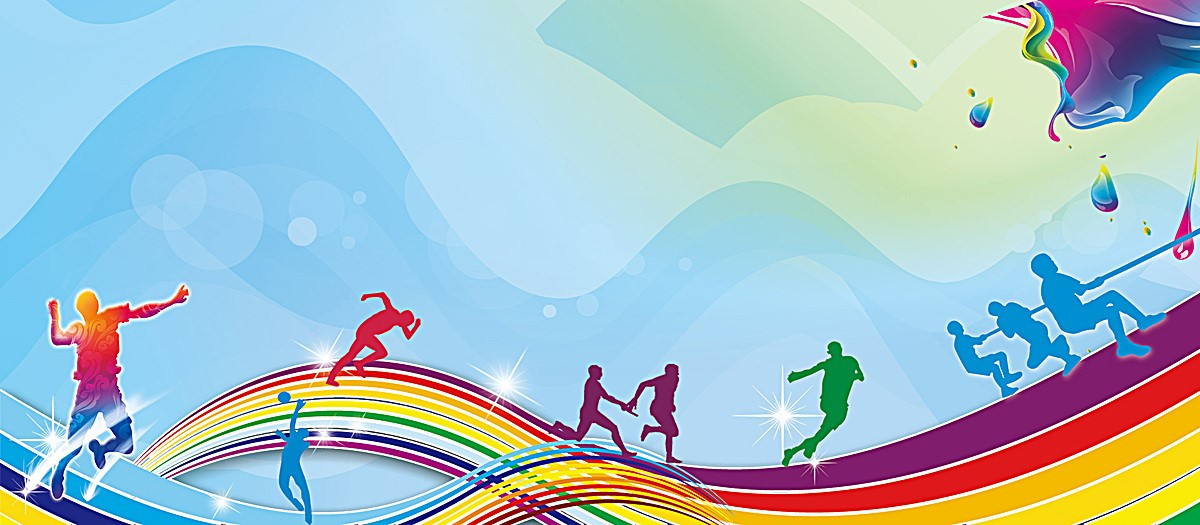 Семья во многом определяет отношение детей к физическим упражнениям, их интерес к спорту, активность и инициативу.
    Личный пример родителей, совместные физкультурные занятия, здоровый образ жизни – главные составляющие успеха физического воспитания в семье.
   Родители принимают участие в реализации ИОМ. Инструктор по ФК предлагает по видеосвязи упражнения для занятий с ребенком дома, а родители делятся результатами.
Организация развивающей предметно-пространственной среды в ДОУ по физическому развитию
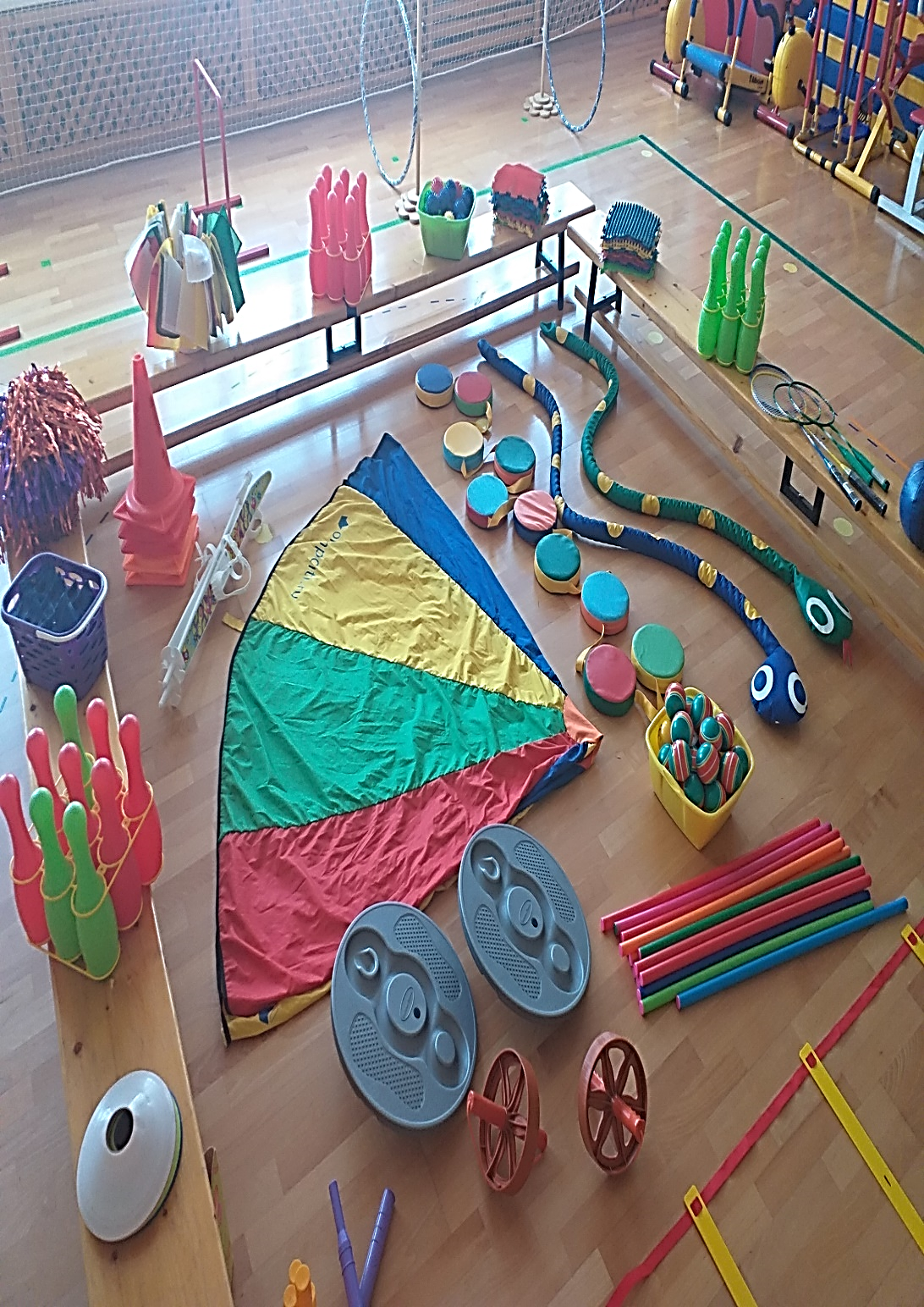 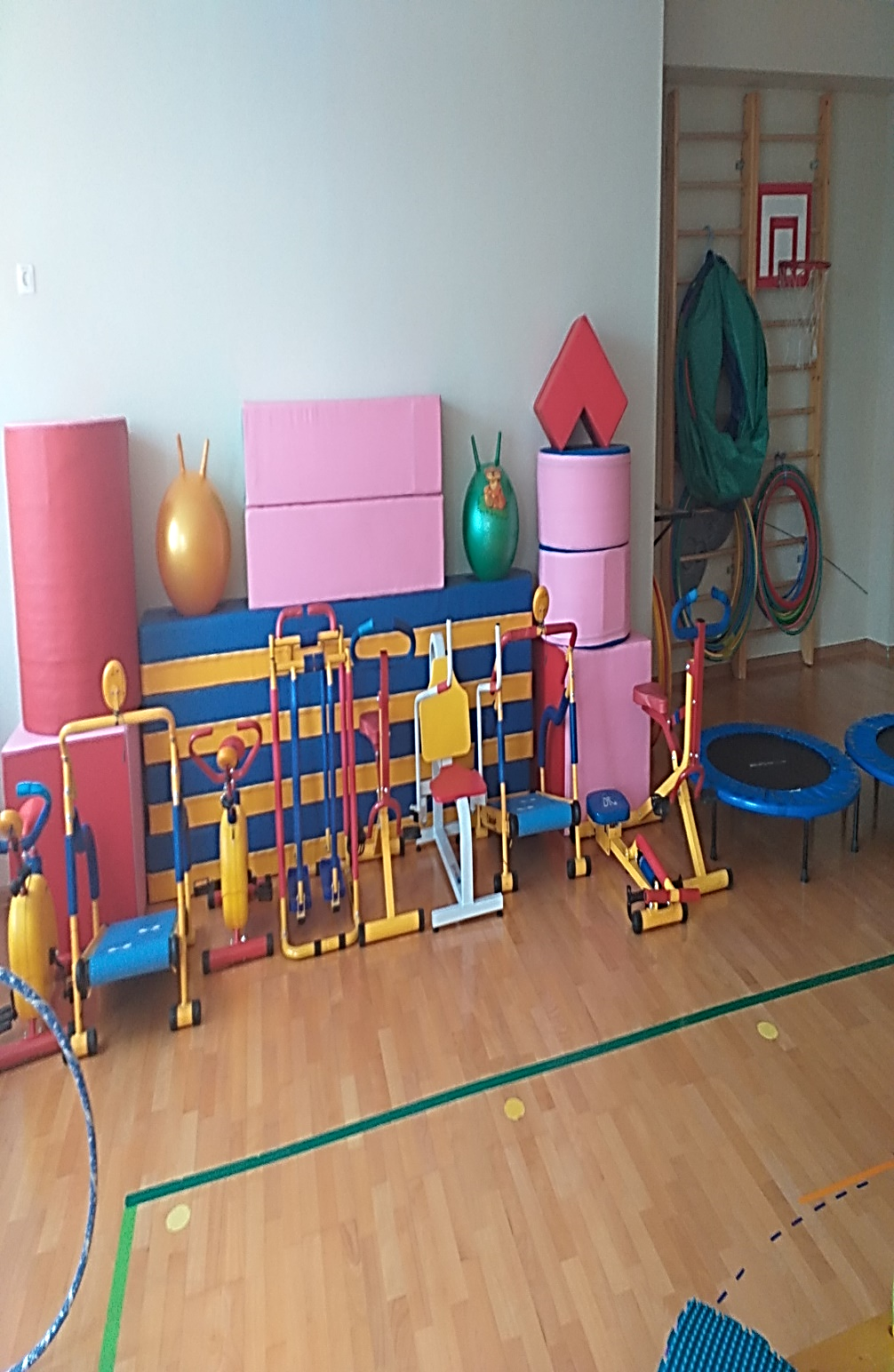 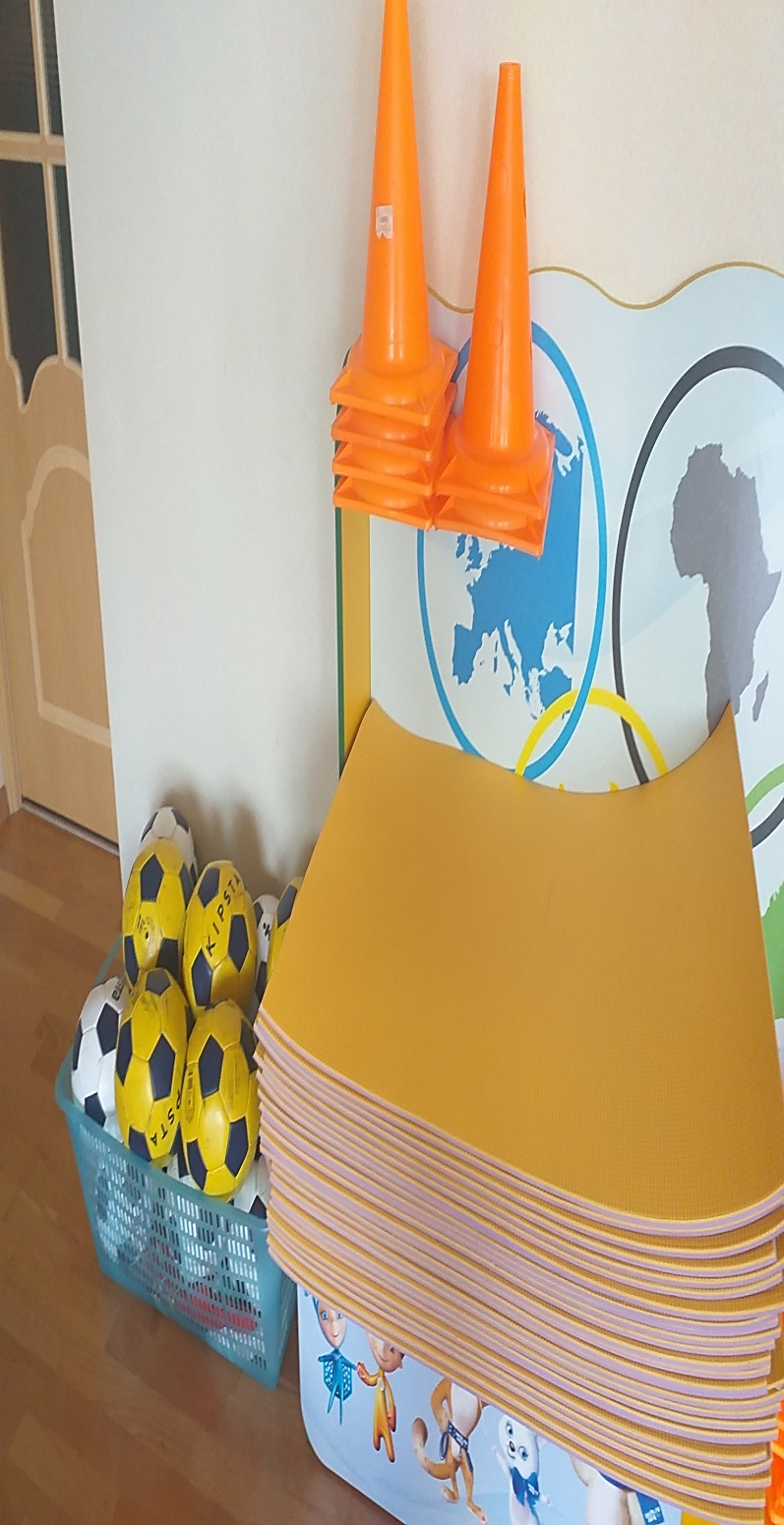 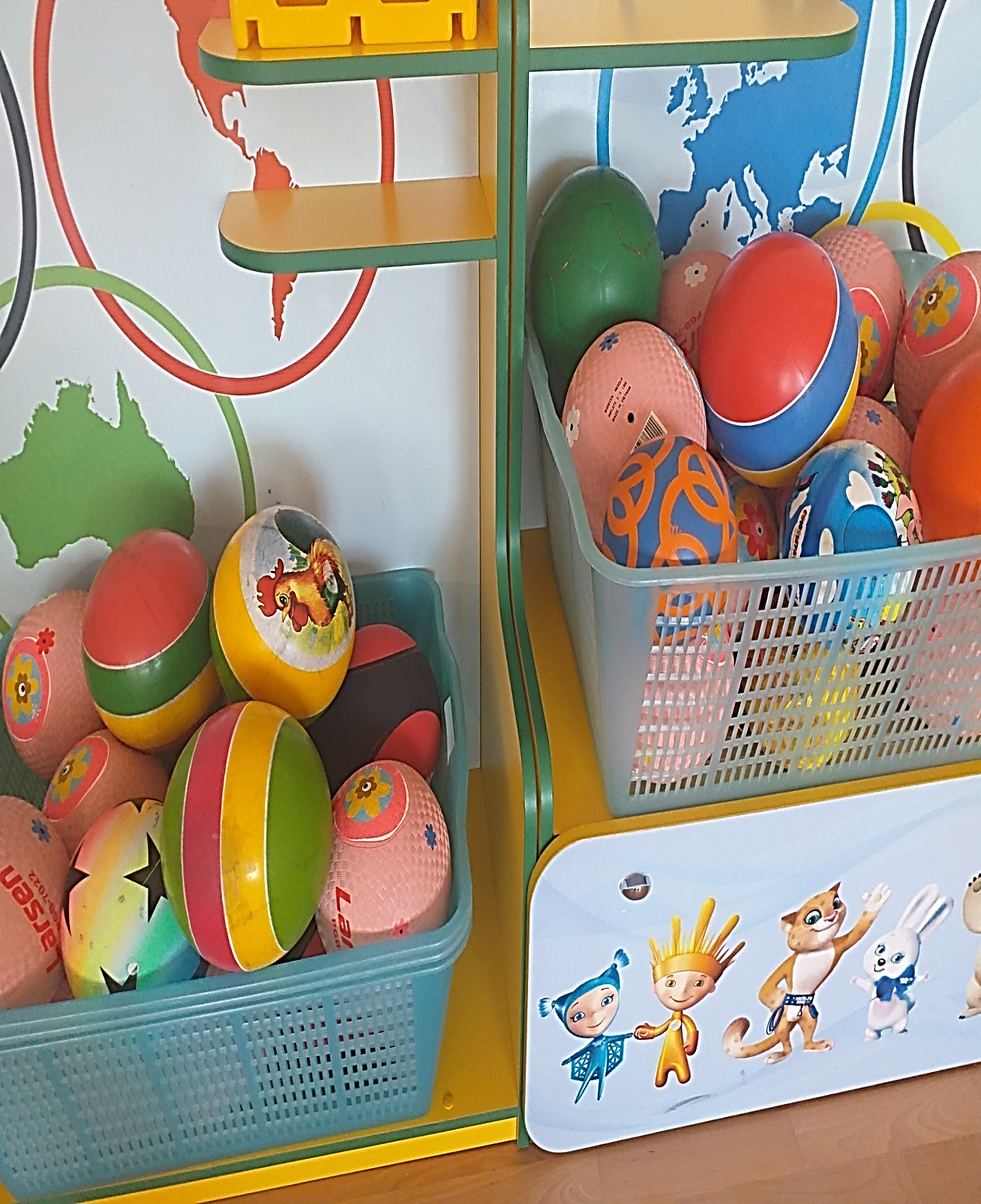 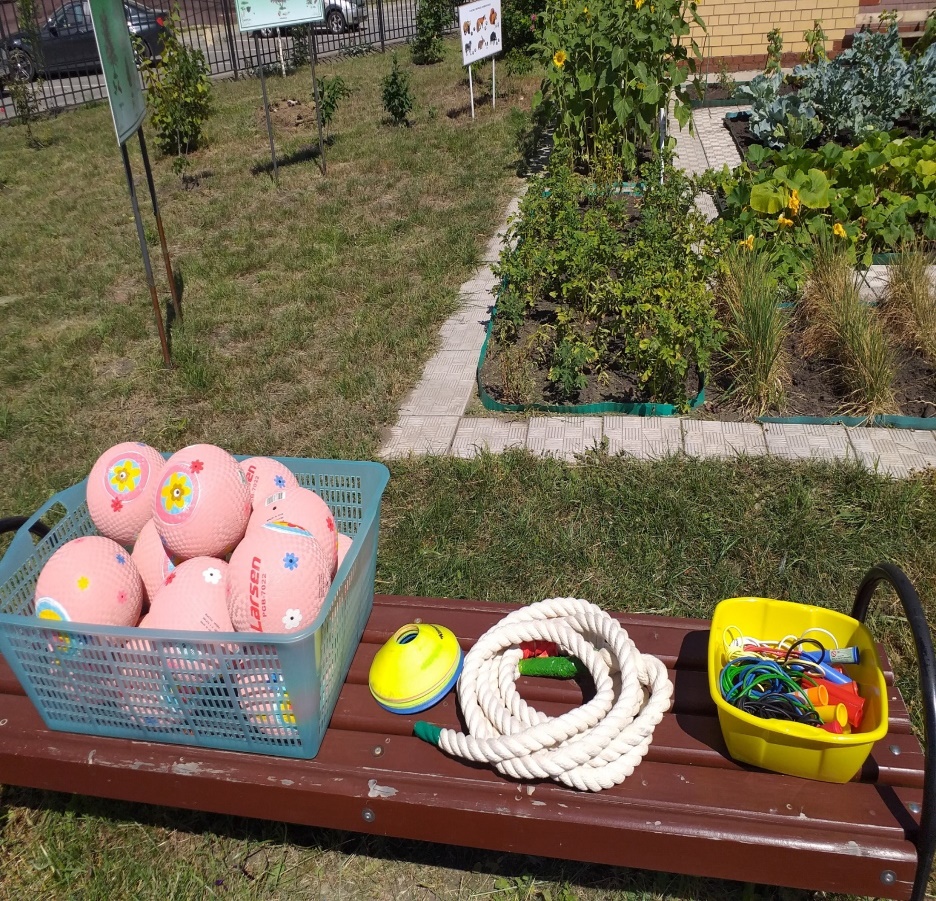 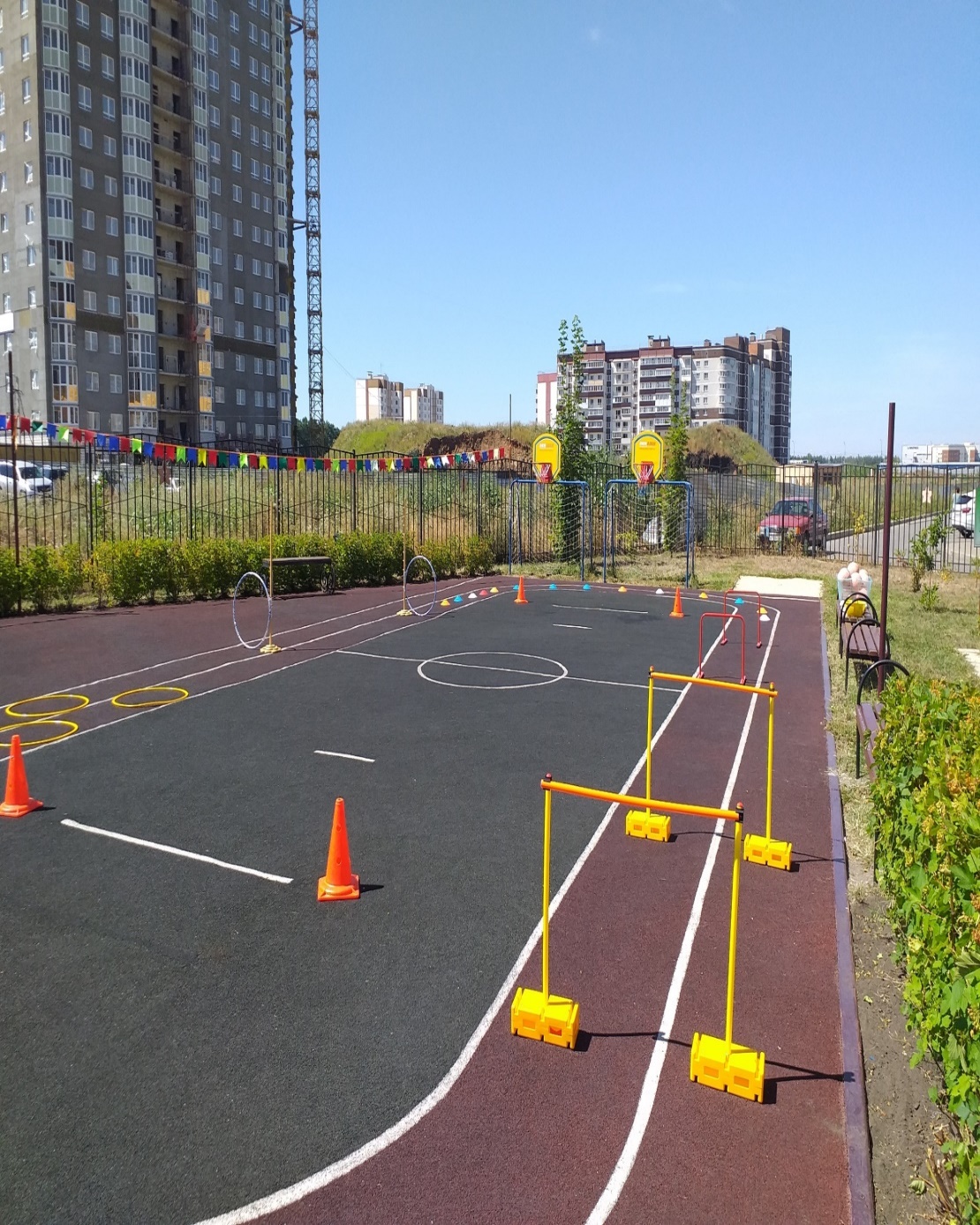 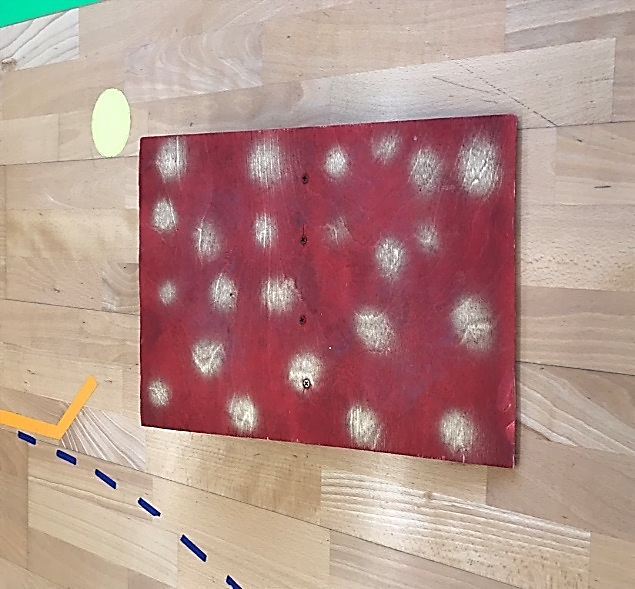 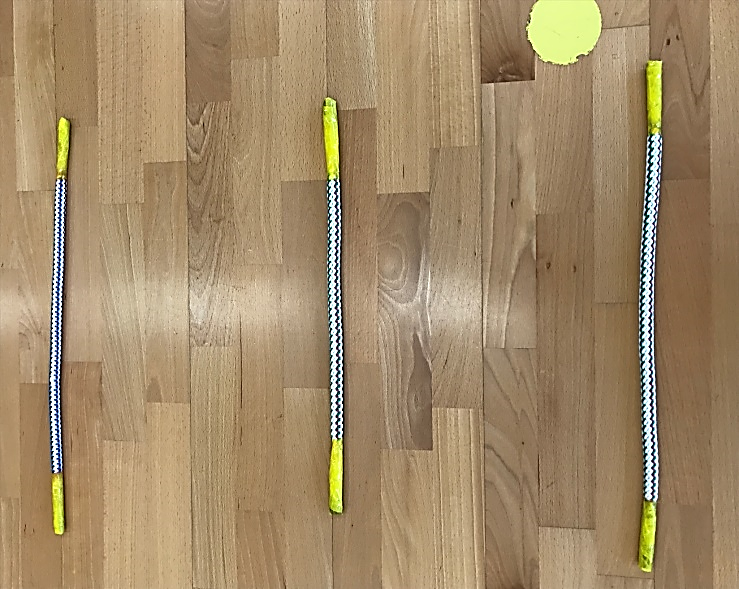 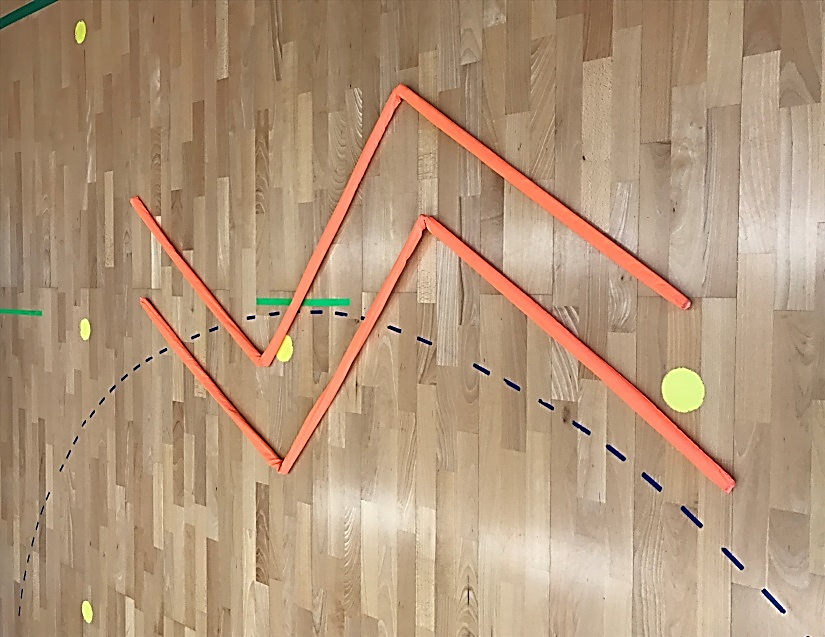 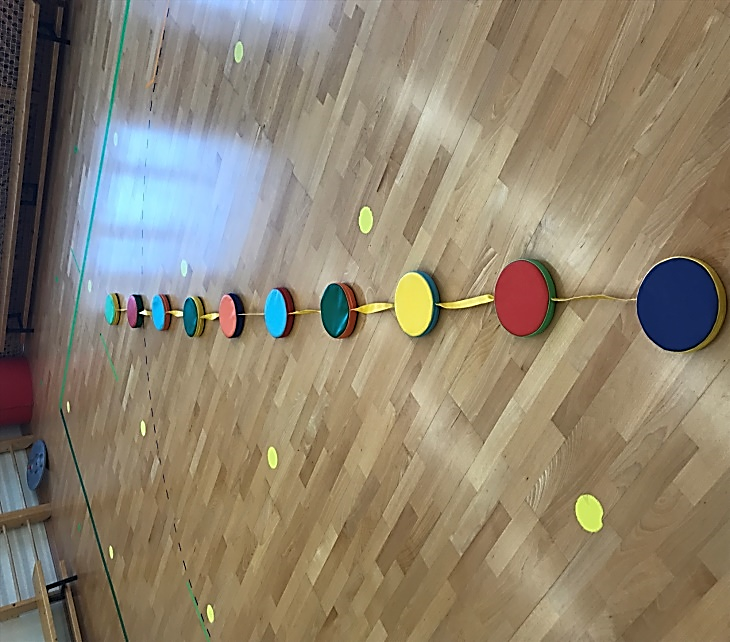 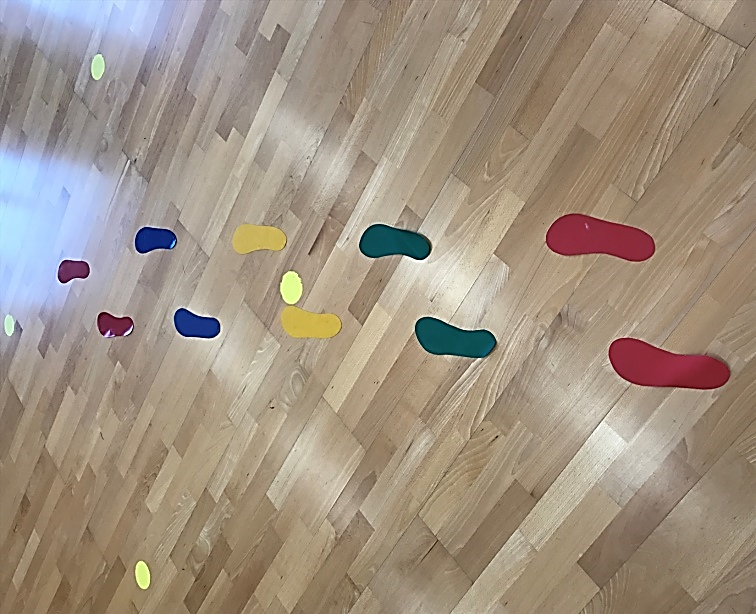 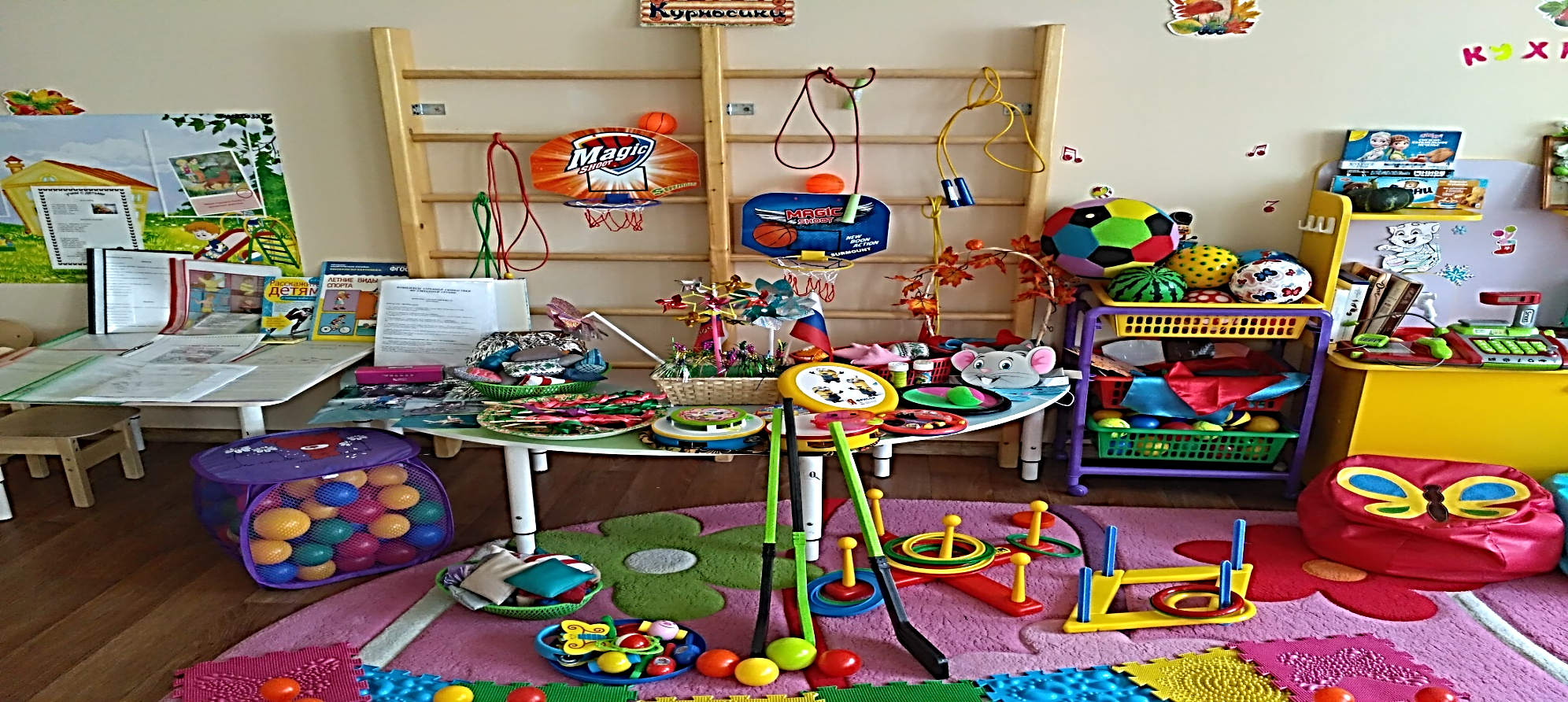 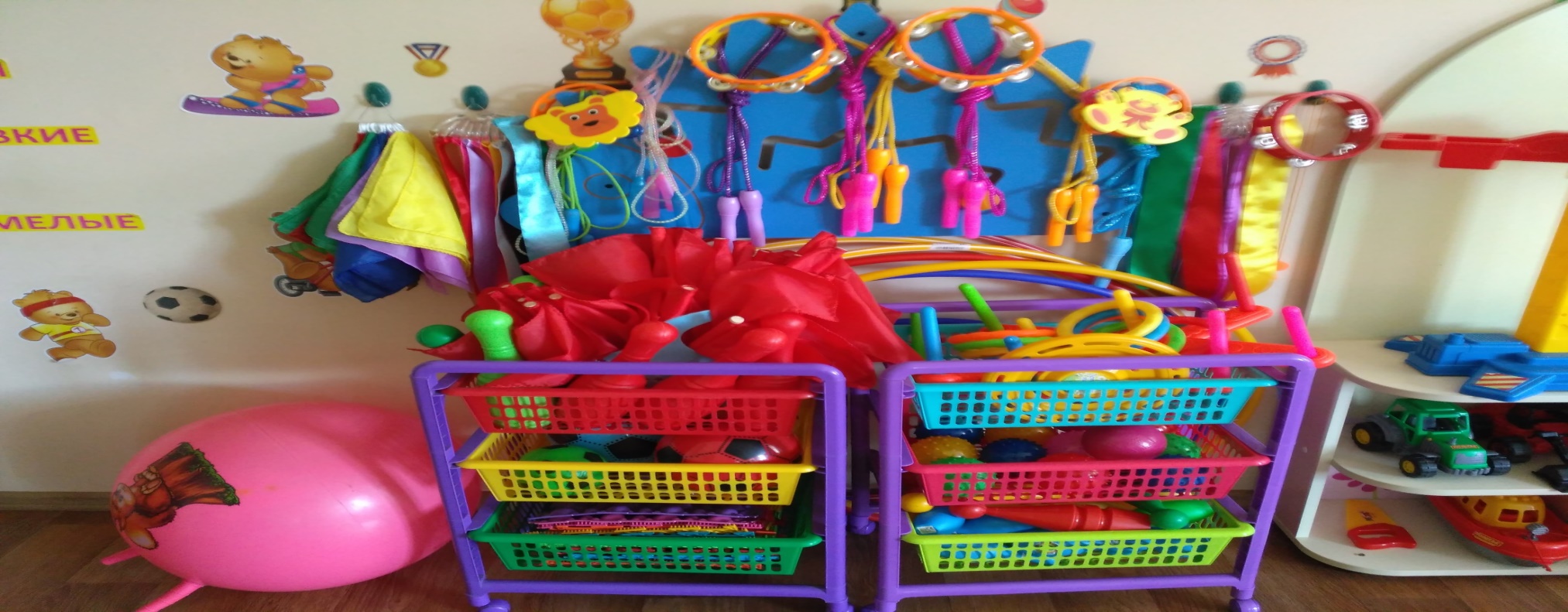 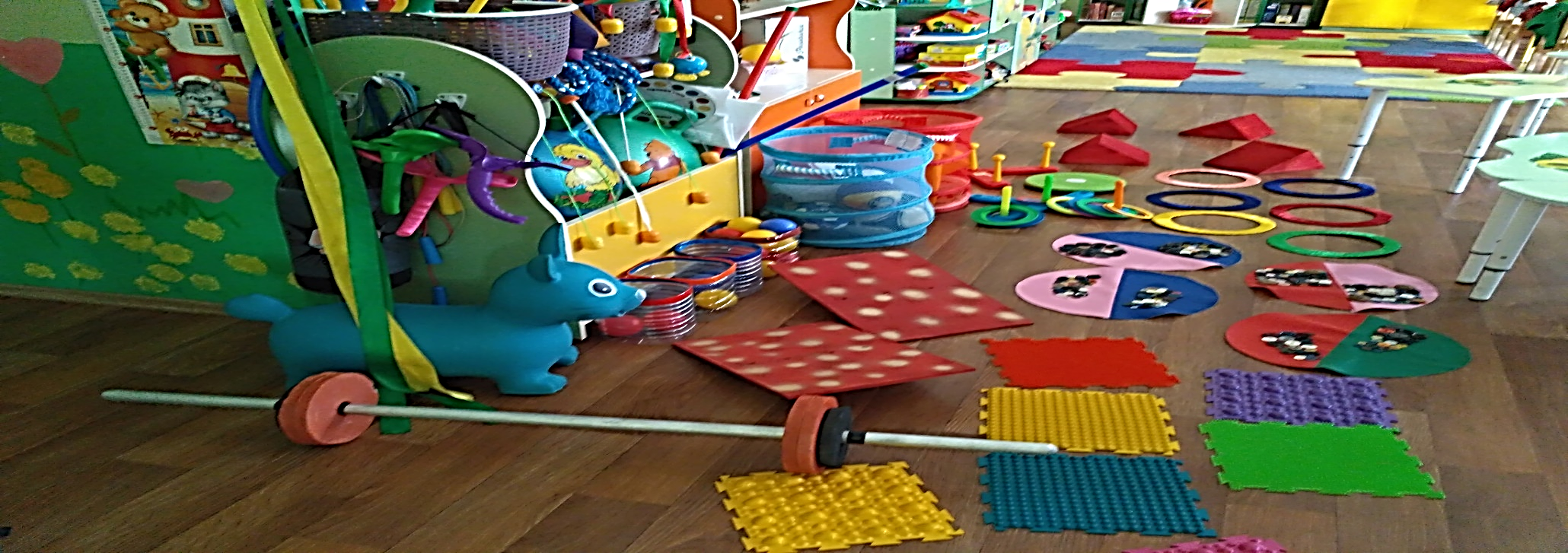